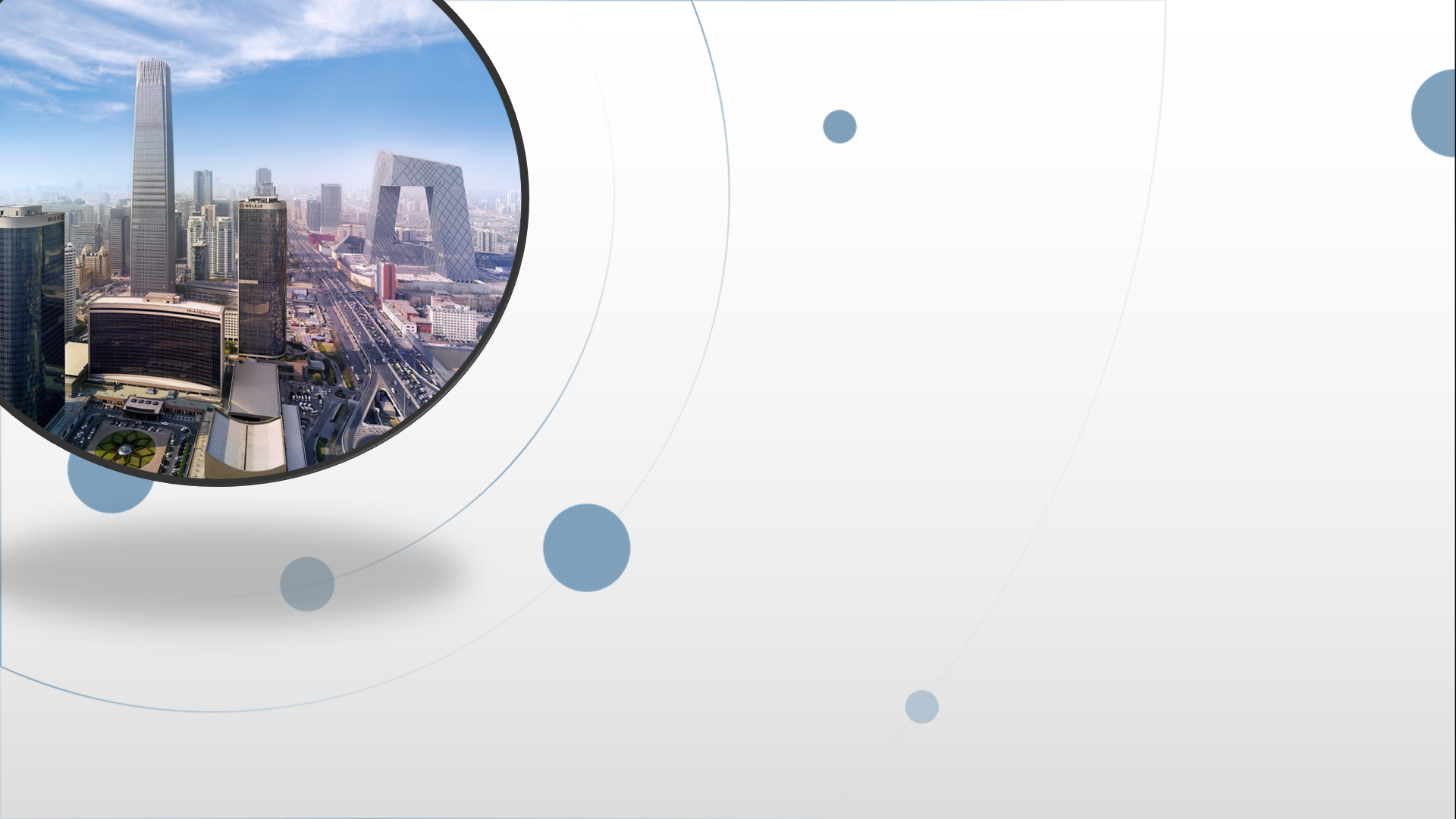 朝阳区线上课堂·高一年级政治
《政治与法治》第11课时第五课   我国的根本政治制度第二框     人民代表大会制度
北京市日坛中学          任会波
北京市日坛中学          梅立苹
北京市朝阳区教研中心  刘曙光
政治与法治
第五课  我国的根本政治制度

第一框 人民代表大会：我国的国家权力机关
第二框 人民代表大会制度：我国的根本政治制度
第二框  人民代表大会制度
本框分两目
框题下探究与分享：人民代表大会制度概述
一、我国的政权组织形式
二、人民代表大会制度的优势
第二框  知识结构
1.人民代表大会制度的内涵
我国的
政权组织形式
5.2
人民代表大会制度
2.人民代表大会制度的性质
3.人民代表大会制度的地位：根本政治制度
1.是伟大创造，具有中国特色和制度优势
保障了人民当家作主
人民代表大会制度的优势
动员了全体人民投身社会主义建设
保证了国家机关协调高效运转
体现了中国特色社会主义的制度优势
2.坚持和完善人民代表大会制度
教材49页 探究与分享1：人民代表大会制度概述
我国宪法第三条规定：
    中华人民共和国的国家机构实行民主集中制的原则。

    全国人民代表大会和地方各级人民代表大会
    都由民主选举产生，对人民负责，受人民监督。

    国家行政机关、监察机关、审判机关、检察机关
    都由人民代表大会产生，对它负责，受它监督。
 
    中央和地方的国家机构职权的划分，
     遵循在中央的统一领导下，充分发挥地方的主动性、积极性的原则。
     列举实例，说说你对人民代表大会制度的理解。
列举实例，说说你对人民代表大会制度的理解。
人民代表大会制度
    是按照民主集中制原则，
    由人民定期选出自己的代表，
    组成各级人民代表大会，
    作为人民行使国家权力的机关，
    并由人民代表大会组织其他国家机关，
    以实现人民民主专政历史任务的政权组织形式。
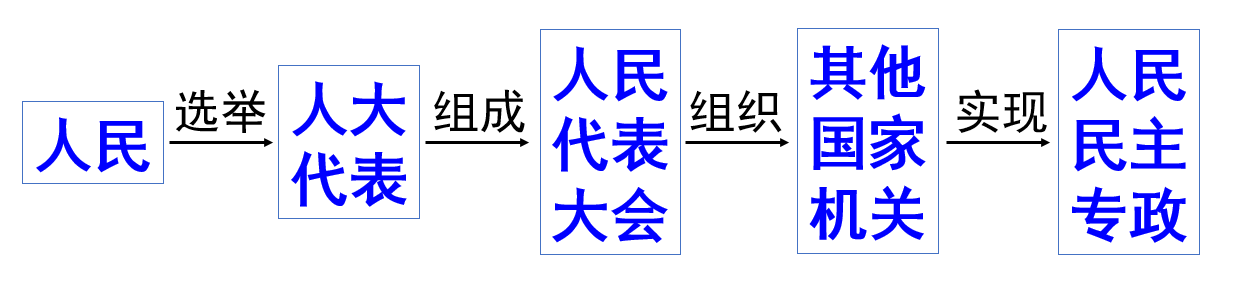 第一目   我国的政权组织形式
结合探究与分享1、2，讲3个问题：   
1.人民代表大会制度的内涵
2.人民代表大会制度的性质
3.人民代表大会制度的地位：根本政治制度
1.人民代表大会制度的内涵
人民代表大会制度，
    是按照民主集中制原则，由人民定期选出自己的代表，
    组成各级人民代表大会，作为人民行使国家权力的机关，
    由人民代表大会组织其他国家机关，
    实现人民民主专政历史任务的政权组织形式。
教材50页 探究与分享2：国家权力的运行
2018年3月20日，国家主席习近平签署第三号主席令：“《中华人民共和国监察法》已由中华人民共和国第十三届全国人民代表大会第一次会议于2018年3月20日通过，现予公布，自公布之日起施行。”
    2018年6月，全国人大常委会执法检查组在江苏开展大气污染防治法执法检查。
    2018年8月，十三届全国人大常委会第五次会议通过了《全国人民代表大会常务委员会关于修改<中华人民共和国个人所得税法>的决定》。
    2018年12月18日，国务院总理签署国务院令，公布修订后的《中华人民共和国个人所得税法实施条例》。
    结合材料，说明我国的国家权力是如何运行的。
结合材料，说明我国的国家权力是如何运行的。
①我国宪法规定：中华人民共和国的一切权力属于人民。
  人民行使国家权力的机关是全国人民代表大会和地方各级人民代表大会。
  人民依照法律規定，通过各种途径和形式，管理国家事务，管理经济和
  文化事业，管理社会事务。

②国家主席作为重要的国家机构，签署主席令，公布法律，前提是全国
  人大行使了相应的权力；
    全国人大常委会开展大气污染防治法执法检查，是在行使监督权，
以保证宪法和法律的实施；
    十三届全国人大常委会第五次会议通过新修订的《中华人民共和国个人所得税法》，是在行使国家立法权；
    国务院总理签署国务院令，公布修订后的《中华人民共和国个人所得税法实施条例》这一行政法规，落实法律的实施。
结合材料，说明我国的国家权力是如何运行的。
③在我国，全国人民代表大会统一行使国家权力，实行民主集中制原则。 
  国家行政机关、监察机关、审判机关、检察机关都由人民代表大会产生，
  对它负责，受它监督。
  中央和地方的国家机构职权的划分，遵循在中央的统一领导下，充分
  发挥地方的主动性、积极性的原则。
  这也是我国人民代表大会制度这一政权组织形式的具体体现。

④人民代表大会制度使得国家权力高效运行，可以保证人民当家作主。
2.人民代表大会制度的性质
由我国人民当家作主的社会主义国家性质决定。
    一项基本功能，就是把体现广大人民群众根本利益的党的路线、方针、政策依照法定程序转化为国家意志，并使之成为全体公民共同遵守的法律规范。
3.人民代表大会制度的地位：我国的根本政治制度
一方面，人民代表大会制度在国家政治生活中
    体现人民当家作主，突出强调权为民所赋，
    最充分地体现了社会主义国家的本质要求。

    一方面，人民代表大会制度在我国政治制度体系中居于核心地位，国家的其他制度，包括行政制度、监察制度、司法制度等，都是由人民代表大会通过立法创制出来的，都要受其统领和制约。
第二目   人民代表大会制度的优势
结合探究与分享3、4，讲两个问题：   
1.人民代表大会制度具有中国特色和制度优势
2.坚持和完善人民代表大会制度
教材51页 探究与分享3：国家政治制度与国情
关于我国的政治制度，邓小平说过：
    我们实行的就是全国人民代表大会一院制，这最符合中国实际。如果政策正确，方向正确，这种体制益处很大，很有助于国家的兴旺发达，避免很多牵扯。”

    关于不同国家的政治制度，习近平指出：
   “物之不齐，物之情也。”各国国情不同，每个国家的政治制度都是独特的，都是由这个国家的人民决定的，都是在这个国家历史传承、文化传统、经济社会发展的  基础上长期发展、渐进改进、内生性演化的结果。
    运用所学知识，谈谈对以上论述的理解。
运用所学知识，谈谈对以上论述的理解。
①一个国家的政治制度必须符合国情。这里的国情既包括国家
  性质，即维护哪个阶级的利益，也包括一个国家的历史传承、
  文化传统、经济社会发展状况等特点。
  所以，任何一个国家的政治制度都不能照搬照抄其他国家，
  必须从本国实际出发，才能发挥政治制度的优势。

②人民代表大会制度是我们党长期进行人民政权建设的经验
  总结，也是我们党对国家事务实施领导的一大特色和优势。

③人民代表大会制度是中国共产党把马克思主义基本原理
  同中国具体实际相结合的伟大创造，
  具有鲜明的中国特色和突出的制度优势。
1.人民代表大会制度具有中国特色和制度优势
（1）保障了人民当家作主。保证了全国各族人民依法实行民主选举、民主协商、民主决策、民主管理、民主监督，享有宪法和法律规定的广泛的民主权利，促进了人民民主专政国家的巩固和发展。
（2）动员了全体人民以国家主人翁的姿态投身于社会主义建设。广泛调动了人民建设社会主义的积极性、主动性、创造性，把全国各族人民的力量凝聚起来，在中国共产党领导下，团结一心，艰苦奋斗，有领导、有秩序地朝着国家的发展目标前进。
教材52页 探究与分享4：人民代表大会制度与民主集中制
西方国家立法机关、行政机关、司法机关之间经常扯皮，互相牵制， 
致使许多重要国事无法得以及时决断。美国国会通过的法案往往被总统   
否决，仅在富兰克林·德拉诺·罗斯福任总统时就达580次之多。美国    
总统提出建立海军部的议案得到国会同意用了10年， 建立内政部用了    
39年，建立司法部用了40年，建立劳工部用了45 年。
    在我国，法律的审议、国家领导人的选举和重大决议的表决常常由   
全国人大高票通过；人大及其常委会审议、决定问题，除了在集体充分   
讨论的基础上进行表决外，人大代表、人大常委会委员之间还经常就人   
民关心的重大问题进行沟通和协商。

    根据材料， 分析导致上述差异的原因， 
    说明我国人民代表大会制度为什么要实行民主集中制。
说明我国人民代表大会制度为什么要实行民主集中制。
①民主集中制是我国国家机构的工作原则。
    在我国，全国人民代表大会统一行使国家权力，国家行政机关、监察机关、审判机关、检察机关都由人民代表大会产生，对它负责，受它监督。
    中央和地方的国家机构职权的划分，也遵循在中央的统一领导下，充分发挥地方的主动性、积极性的原则。
②人民代表大会制度保证了国家机关协调高效运转。
    人民代表大会作为国家权力机关统一行使国家权力，集体行使职权，集体决定问题；
    在人民代表大会统一行使国家权力的前提下，
    国家行政机关、监察机关、审判机关、检察机关各司其职，各尽其责，既能保证国家权力始终掌握在人民手中，又有利于各个国家机关分工合作，协调一致地履行职责。

③人民代表大会制度遵循民主集中制原则，
  使得国家机关协调高效运转，可以保证人民当家作主。
语录
社会主义国家有个最大的优越性，就是干一件事情，一下决心，一做出决议，就立即执行，不受牵扯。
                     ——邓小平
（3）保证了国家机关协调高效运转。
    人民代表大会作为国家权力机关统一行使国家权力，集体行使职权，集体决定问题；
    在人民代表大会统一行使国家权力的前提下，国家行政机关、监察机关、审判机关、检察机关各司其职，各尽其责，既能保证国家权力始终掌握在人民手中，又有利于各个国家机关分工合作，协调一致地履行职责。

（4）维护了国家统一和民族团结。
    在中央的统一领导下，合理划分中央和地方的职权，充分发挥中央和地方两个积极性；
    各少数民族聚居的地方实行民族区域自治，巩固和发展平等团结互助和谐的社会主义民族关系，实现全国各族人民的大团结。
2.坚持和完善人民代表大会制度
人民代表大会制度是坚持党的领导、人民当家作主、依法治国有机统一的根本政治制度安排，体现了中国特色社会主义的制度优势，必须长期坚持、不断完善。

    我们绝不照搬西方政治制度的模式。
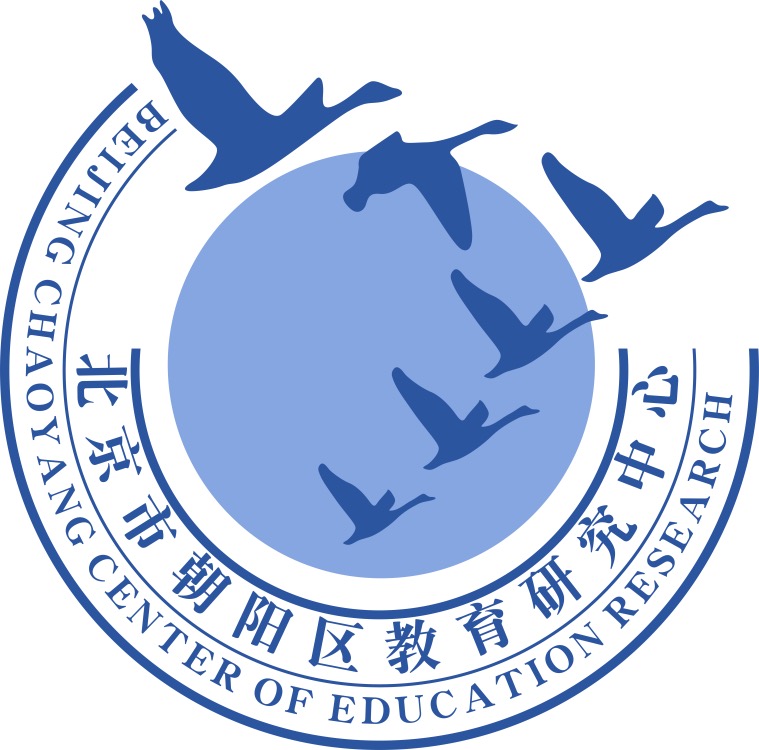 谢谢您的观看
北京市朝阳区教育研究中心  制作